Výučba algoritmov a 3D modelovanieonline workshop  6. 11. 2021
Janka Majherová
 janka.majherova@cvtisr.sk
CVTI SR - ŠVS Liptovský Mikuláš
Obsah
2
Algoritmy a 3D modelovanie
Prostredie Tinkercad
Tvorba 3D modelov
Tvorba modelov pomocou kódu
Príprava  a metodika výučby
KEGA 018UMB-4/2020 Implementácia nových trendov v informatike do výučby algoritmického myslenia a programovania v predmete informatika v sekundárnom vzdelávaní
Úvod
3
Algoritmy vo výučbe na INF
Programovanie
....

Grafika vo výučbe na INF
2D grafika – Skicár, Gimp, IrfanView....
3D grafika – Blender, ...
KEGA 018UMB-4/2020 Implementácia nových trendov v informatike do výučby algoritmického myslenia a programovania v predmete informatika v sekundárnom vzdelávaní
Tinkercad
4
Príprava modelov na 3D tlač
Rozvoj STEM zručností (prírodné vedy, informatika, matematika)
Príprava na profesionálnu tvorbu dizajnu, napr. Autodesk

Online prostredie, zadarmo dostupné (zatiaľ)
Účet po registrácii alebo cez účet google, facebook
Učiteľ má učiteľský účet, vytvára triedy, priraďuje žiakov
Implementácia nových trendov v informatike do výučby algoritmického myslenia a programovania v predmete informatika v sekundárnom vzdelávaní
Tinkercad prostredie  - 3 moduly
5
3D návrhy modelov
Elektronika – obvody (circuits) – Návrh a simulácia elektrických obvodov (arduino, microbit)
Návrhy s kódom (Codeblocks)  - Blokové príkazy, jednoduché programovanie cez 3D grafiku
Implementácia nových trendov v informatike do výučby algoritmického myslenia a programovania v predmete informatika v sekundárnom vzdelávaní
TinkerCAD
6
Implementácia nových trendov v informatike do výučby algoritmického myslenia a programovania v predmete informatika v sekundárnom vzdelávaní
TinkerCAD  - interaktívne lekcie
7
Implementácia nových trendov v informatike do výučby algoritmického myslenia a programovania v predmete informatika v sekundárnom vzdelávaní
Príprava triedy
8
Vytvoriť triedu
Pridať žiakov – priezvisko alebo iniciály, vznikne prezývka
Poskytnúť žiakom  kod triedy, nemusia sa registrovať cez vlastný email (najmä do 13 rokov)
Prihlásia sa cez prezývku

Režim Safe – nemôžu tvoriť verejné modely
Implementácia nových trendov v informatike do výučby algoritmického myslenia a programovania v predmete informatika v sekundárnom vzdelávaní
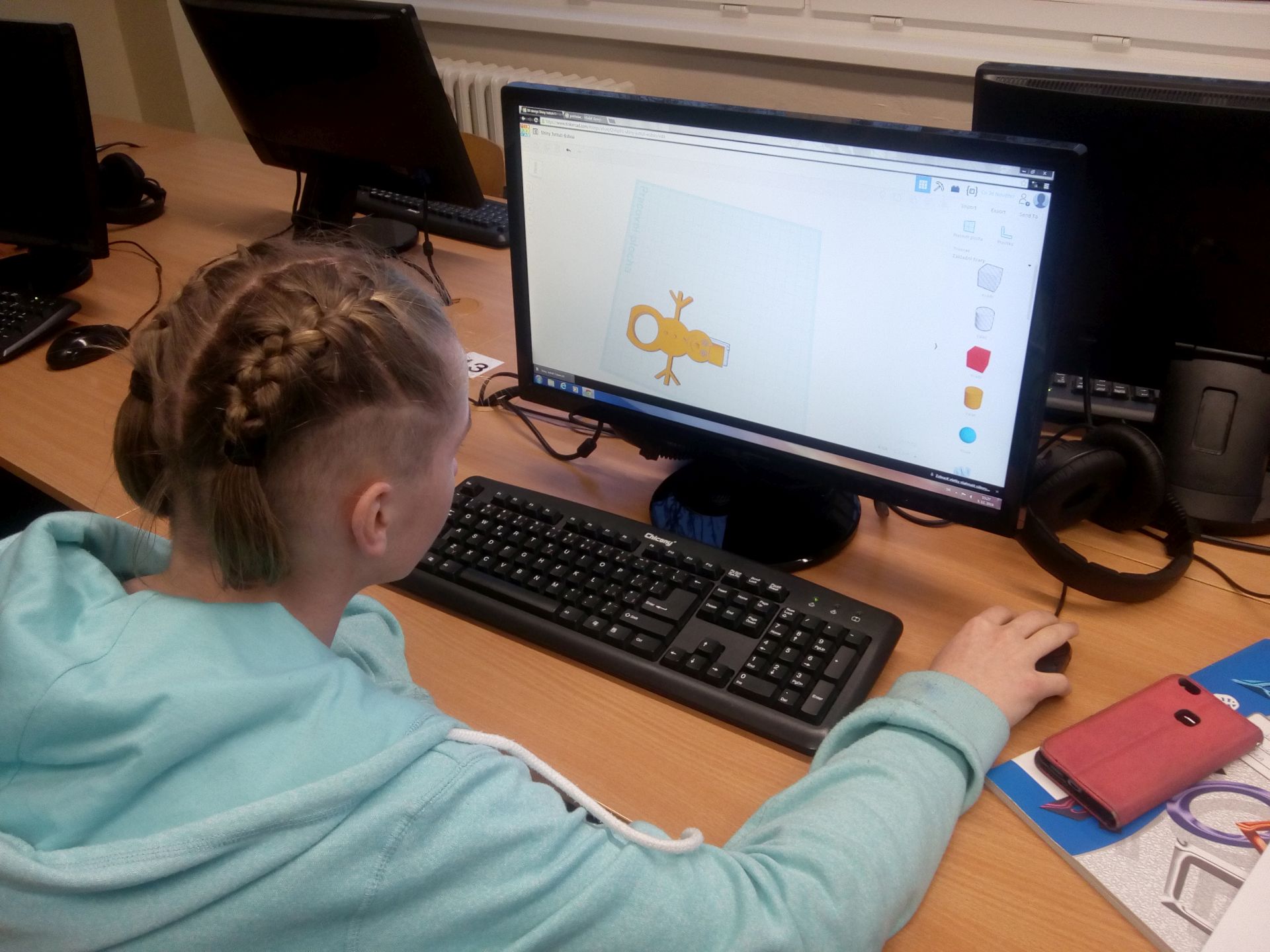 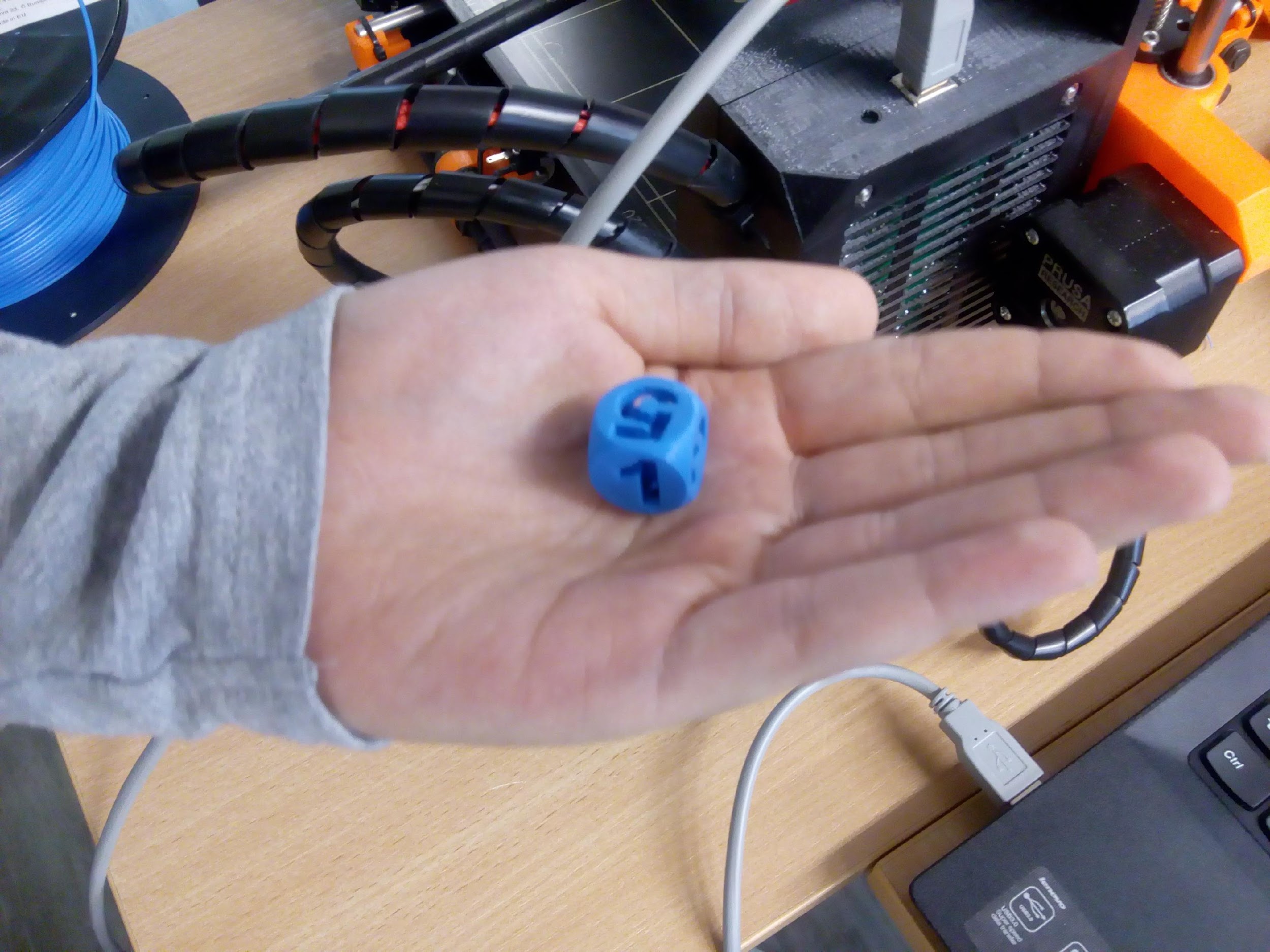 9
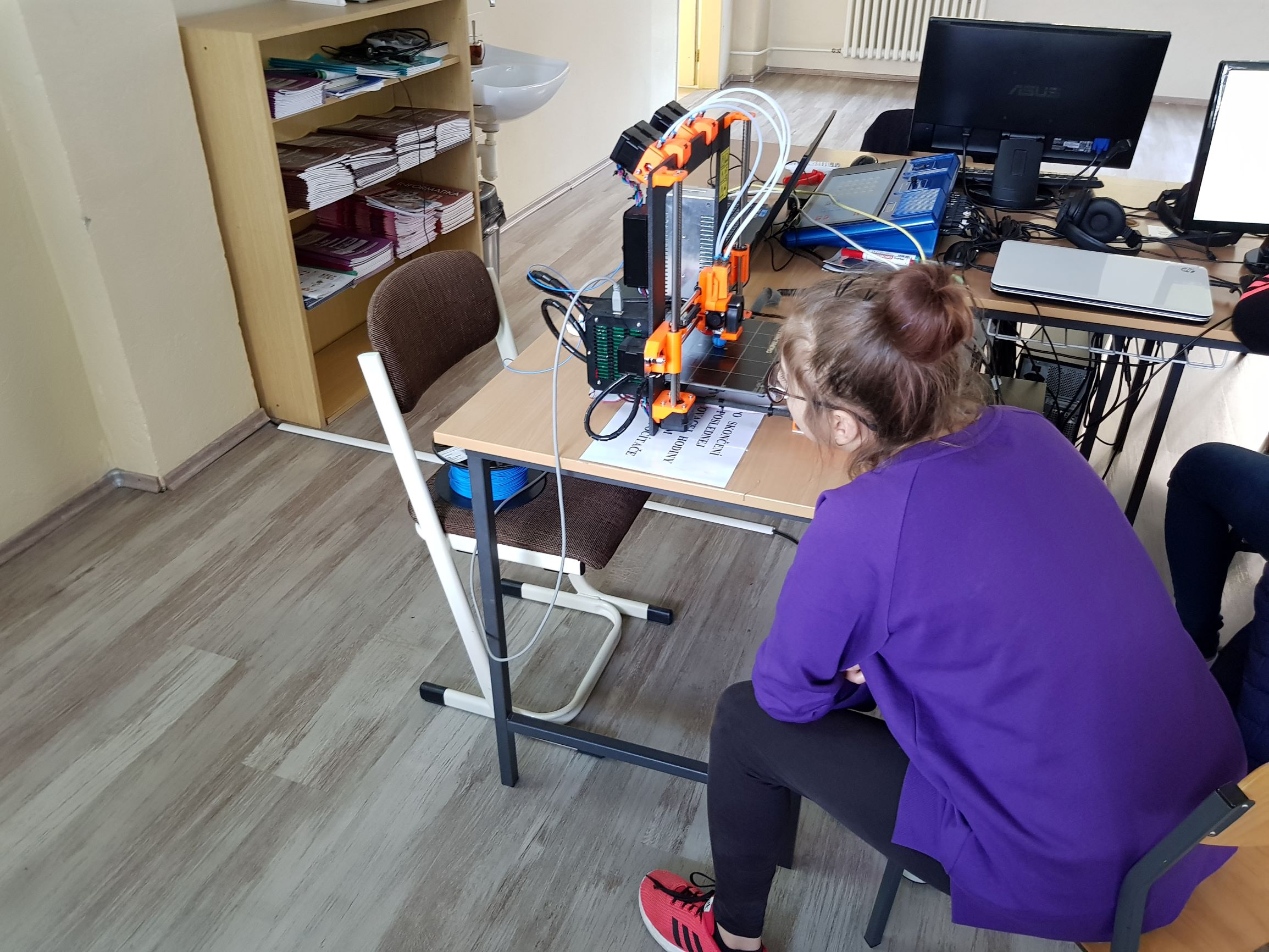 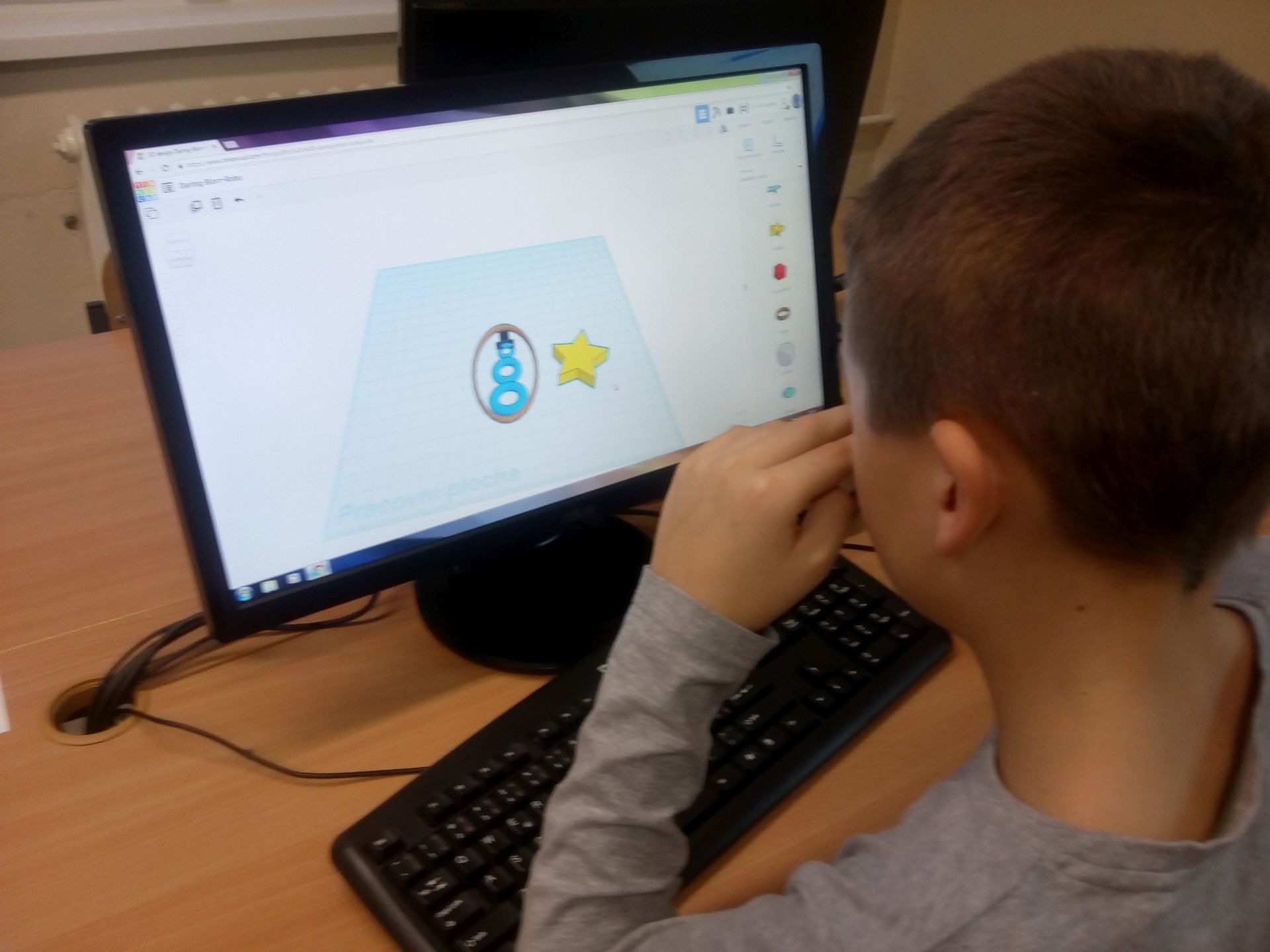 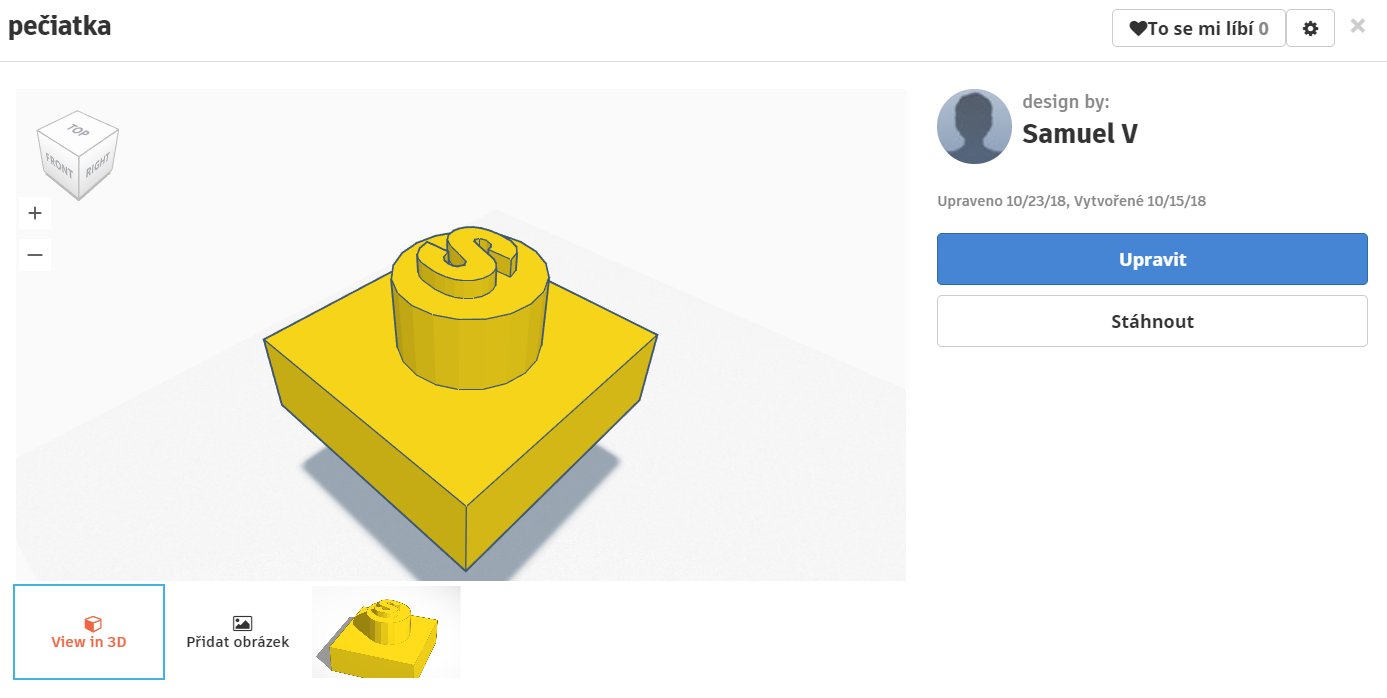 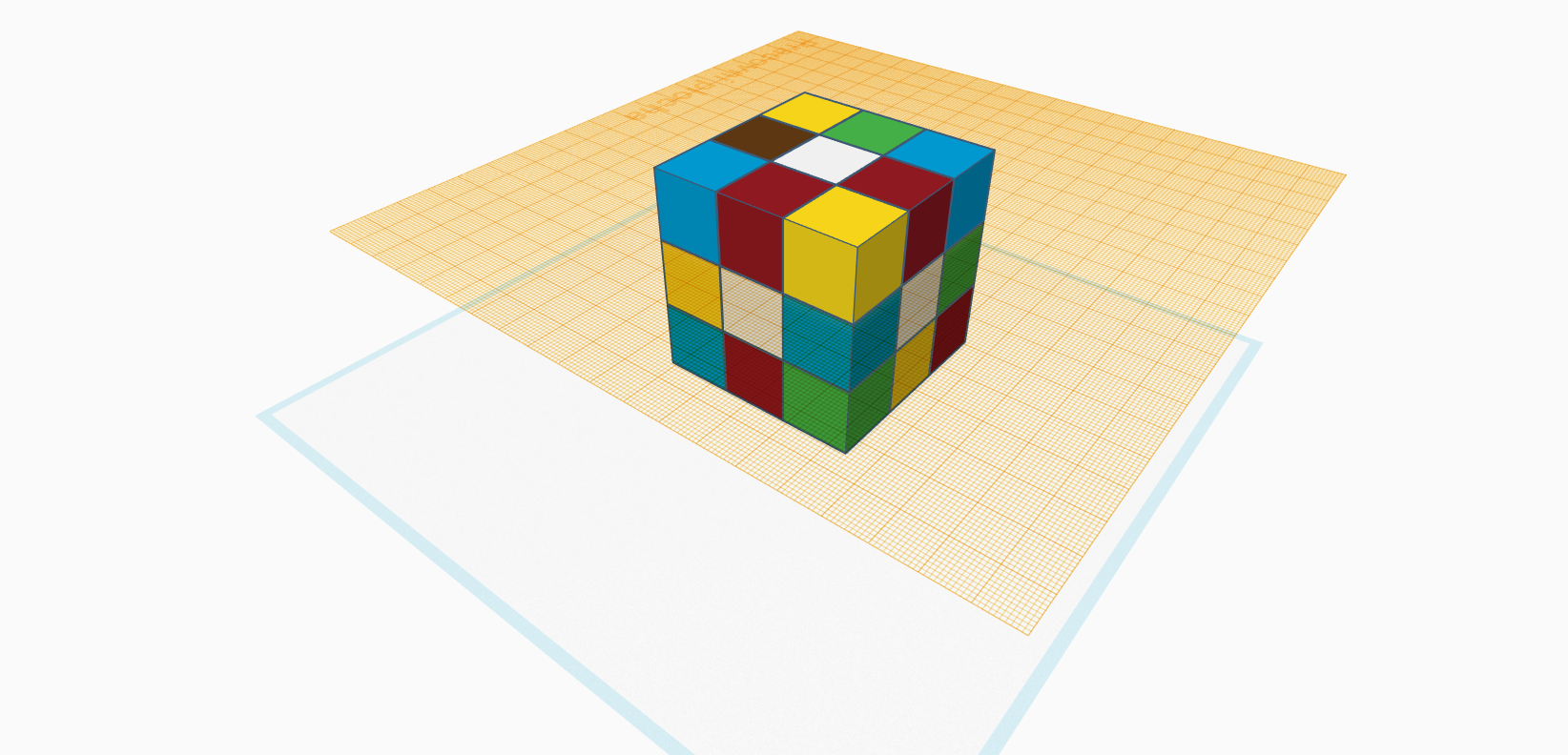 10
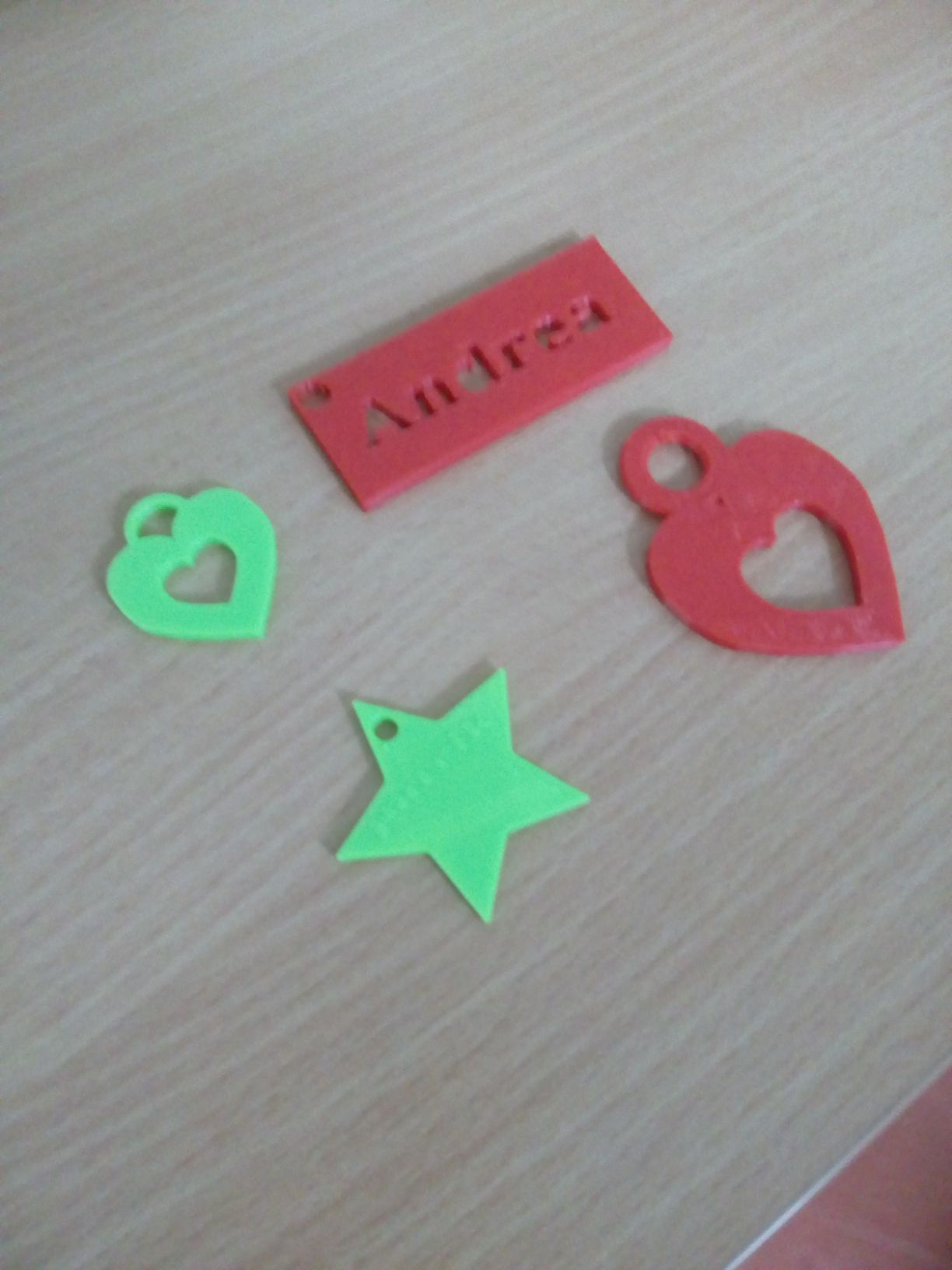 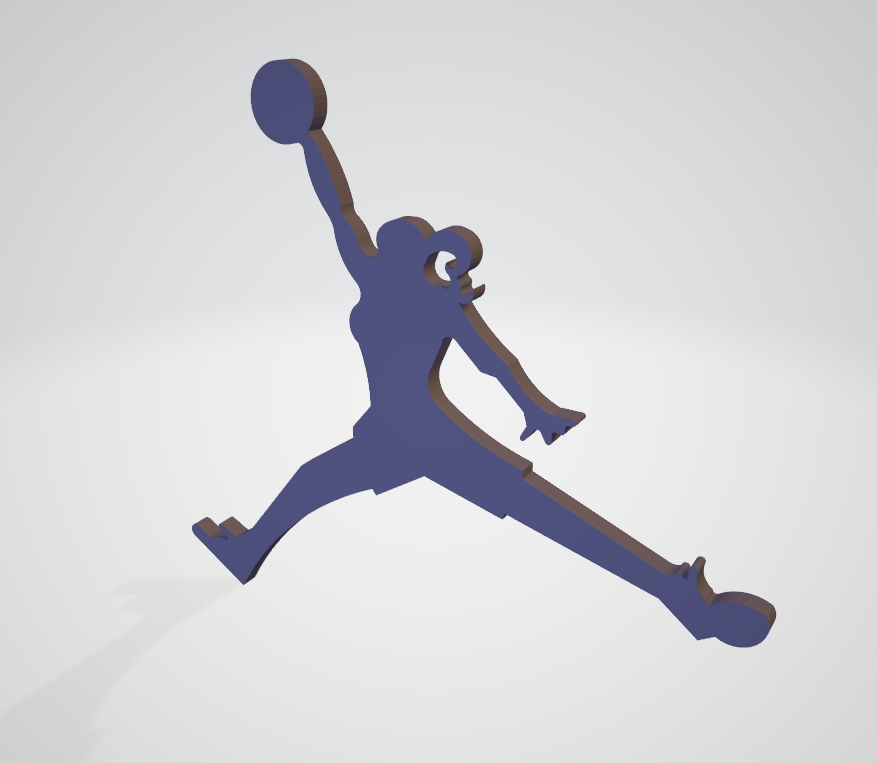 TinkerCAD – 3D modelzákladné operácie
11
Pridať tvar
Zmeniť veľkosť – parametre objektu
Presun a otočenie objektu
Zarovnanie objektov
Vytvorenie výrezu - diery (hole)
Zoskupenie objektov (group)
Implementácia nových trendov v informatike do výučby algoritmického myslenia a programovania v predmete informatika v sekundárnom vzdelávaní
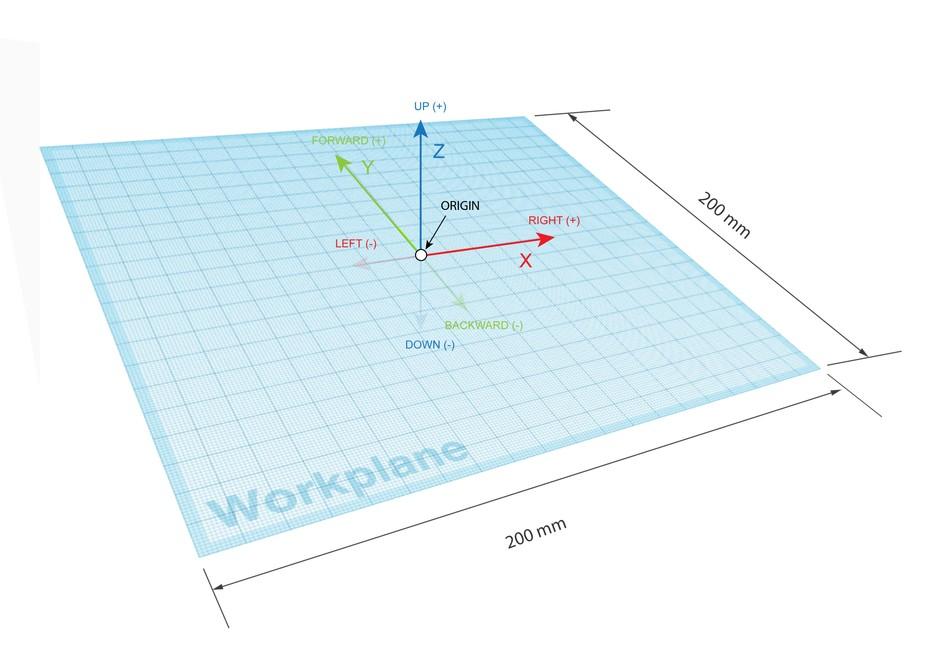 Pracovná plocha
12
The Workplane  200 mm x 200 mm
Počiatok je v strede X = 0, Y = 0, Z = 0
Pohľad na objekt – zhora, spredu, ..
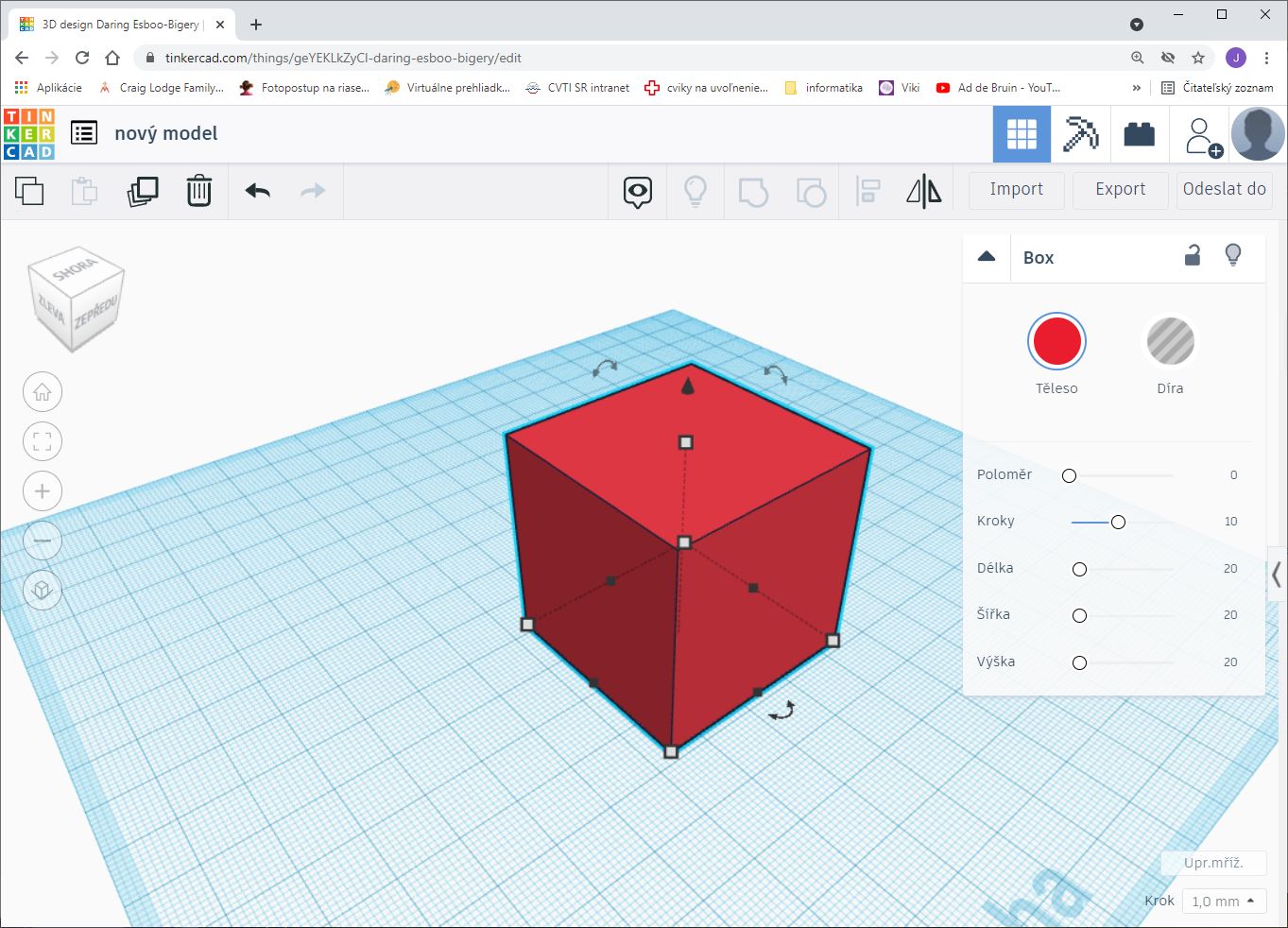 Implementácia nových trendov v informatike do výučby algoritmického myslenia a programovania v predmete informatika v sekundárnom vzdelávaní
Videolekcie -
13
Viac informácií
starter kit (spouštěče) -názorné uvedenie do prostredia
Interaktívne lekcie na zložitejšie modely
Projekty – návody interaktívne (anglicky) 

Výuka 
Metodické plány lekcií (Lesson)
Ukážka kiwi, včelí plást
Implementácia nových trendov v informatike do výučby algoritmického myslenia a programovania v predmete informatika v sekundárnom vzdelávaní
Ukážka lekcie Starter (spouštěč)
14
https://www.tinkercad.com/learn/designs
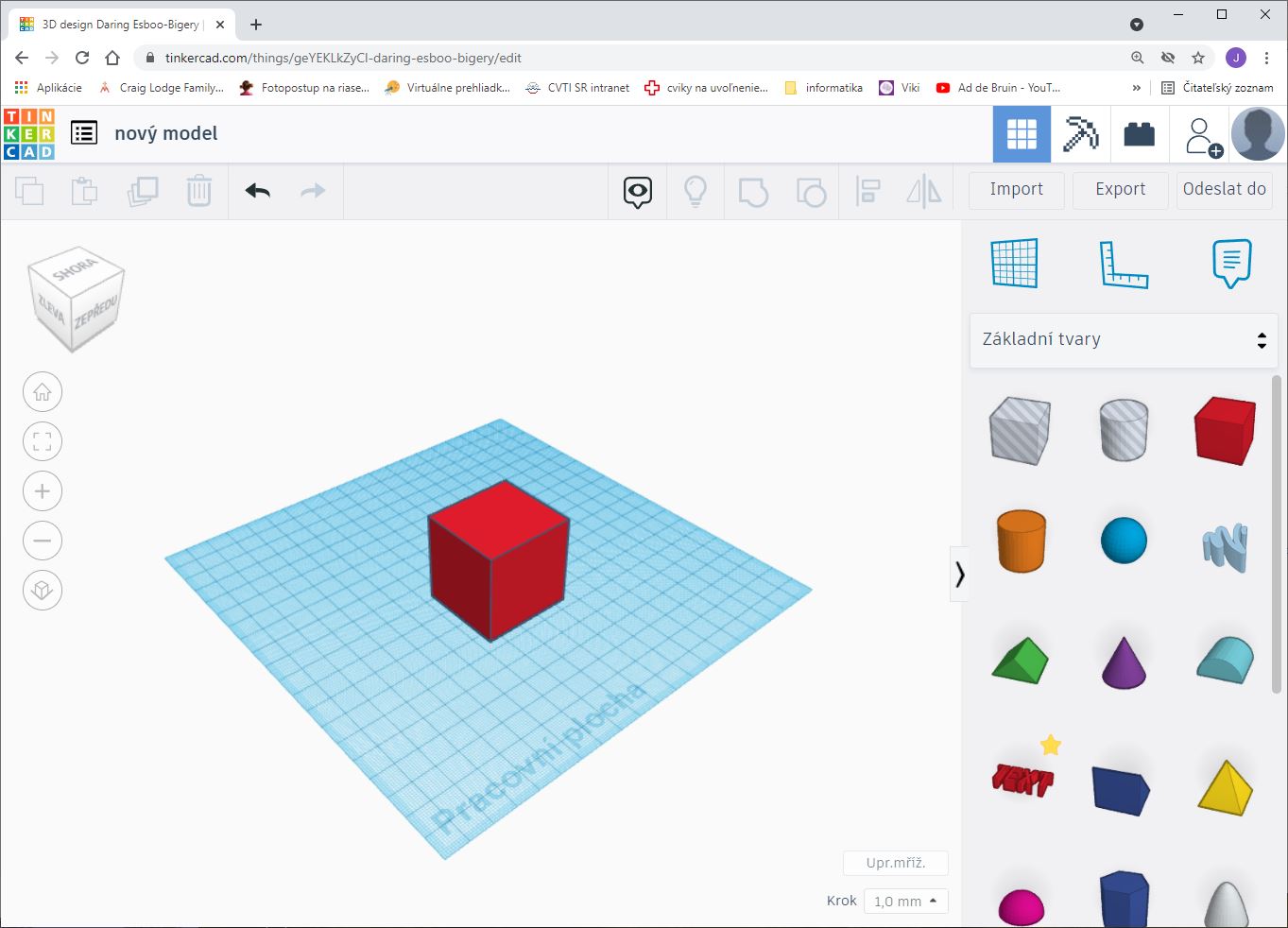 Implementácia nových trendov v informatike do výučby algoritmického myslenia a programovania v predmete informatika v sekundárnom vzdelávaní
Hotové modely
15
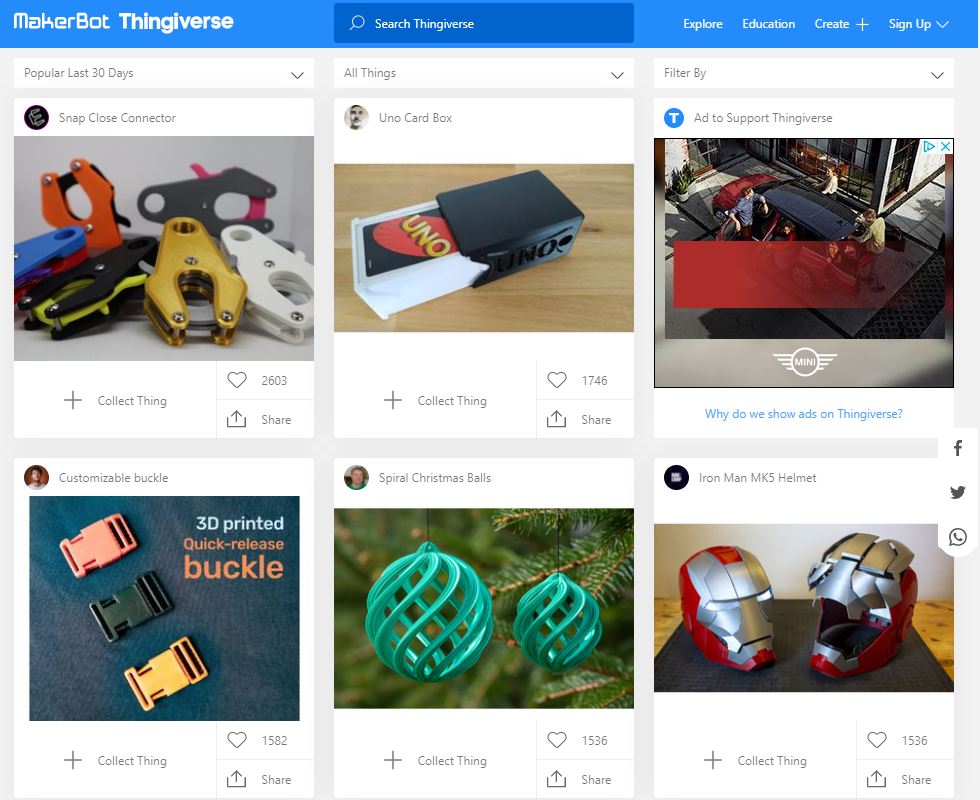 Databáza thingiverse
Podľa názvu
podľa predmetov
Implementácia nových trendov v informatike do výučby algoritmického myslenia a programovania v predmete informatika v sekundárnom vzdelávaní
Praktické cvičenie
16
Prihlásenie do triedy
Kod triedy RŠINF dostanete od lektora
Alebo TU

PL na google disku
Implementácia nových trendov v informatike do výučby algoritmického myslenia a programovania v predmete informatika v sekundárnom vzdelávaní
3D model pomocou kódu
Programovanie modelu v kóde – v blokoch
18
Informatické myslenie
Dekompozícia
Abstrakcia
Rozpoznanie vzoru
Algoritmus

Podobný princíp Scratch
Úvodné video k programovanie v Tinkercad  TU
Implementácia nových trendov v informatike do výučby algoritmického myslenia a programovania v predmete informatika v sekundárnom vzdelávaní
Codeblocks editor
19
Tvary
Parametre objektov  - Farba, veľkosť, 
animácia , 3D náhľad
Krokovanie tvorby modelu
Karteziánske súradnice
Zdieľanie
Obrázok
Animácia
Export modelu – 3D grafika
 .stl, .obj, svg 

Vymazať príkaz - kôš
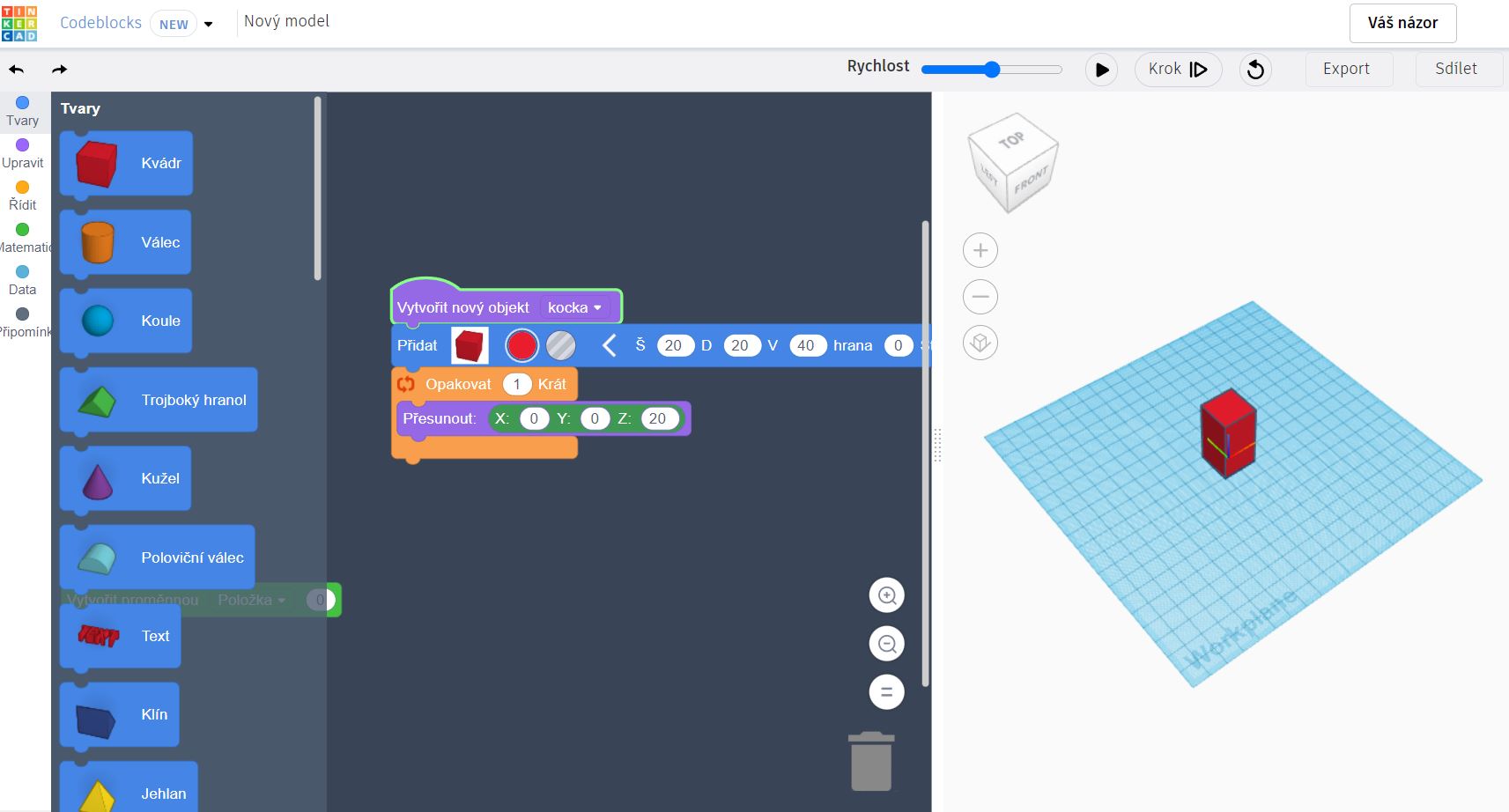 Codeblocks editor
20
Upraviť objekty
(posun a otočenie podľa osí x, y, z)
Mierka objektu, farba
vymazanie
Zoskupiť objekty –vytvoriť skupinu
Na výrez v objekte použijeme iný tvar v podobe Diera (Hole)
Riadiť – cyklus s daným počtom opakovaní, alebo s indexom cyklu
Matematické operácie, funkcie, nastaviť hodnotu premennej
Dáta – zoznam premenných
komentáre
Implementácia nových trendov v informatike do výučby algoritmického myslenia a programovania v predmete informatika v sekundárnom vzdelávaní
krok 1 Vytvoriť nový objekt
21
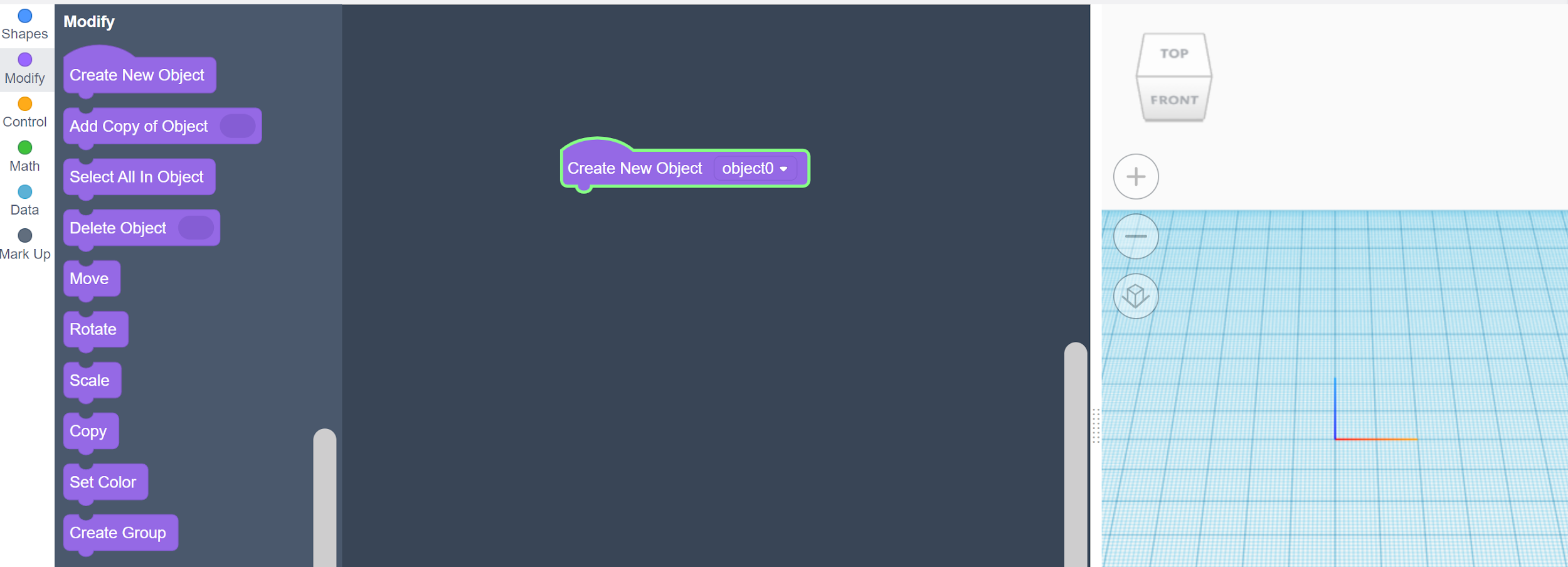 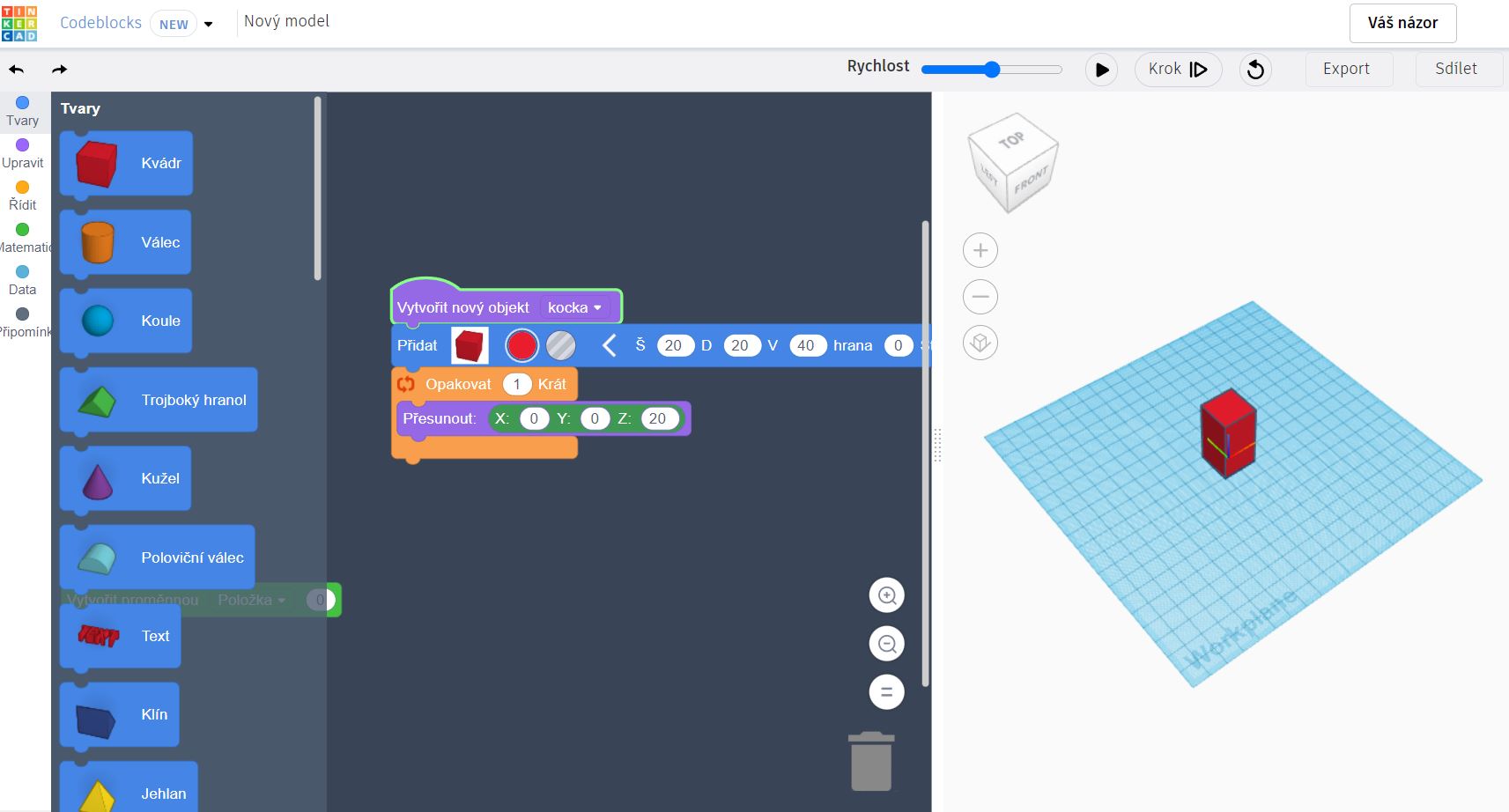 Implementácia nových trendov v informatike do výučby algoritmického myslenia a programovania v predmete informatika v sekundárnom vzdelávaní
Krok 2 – skladať bloky kódu
22
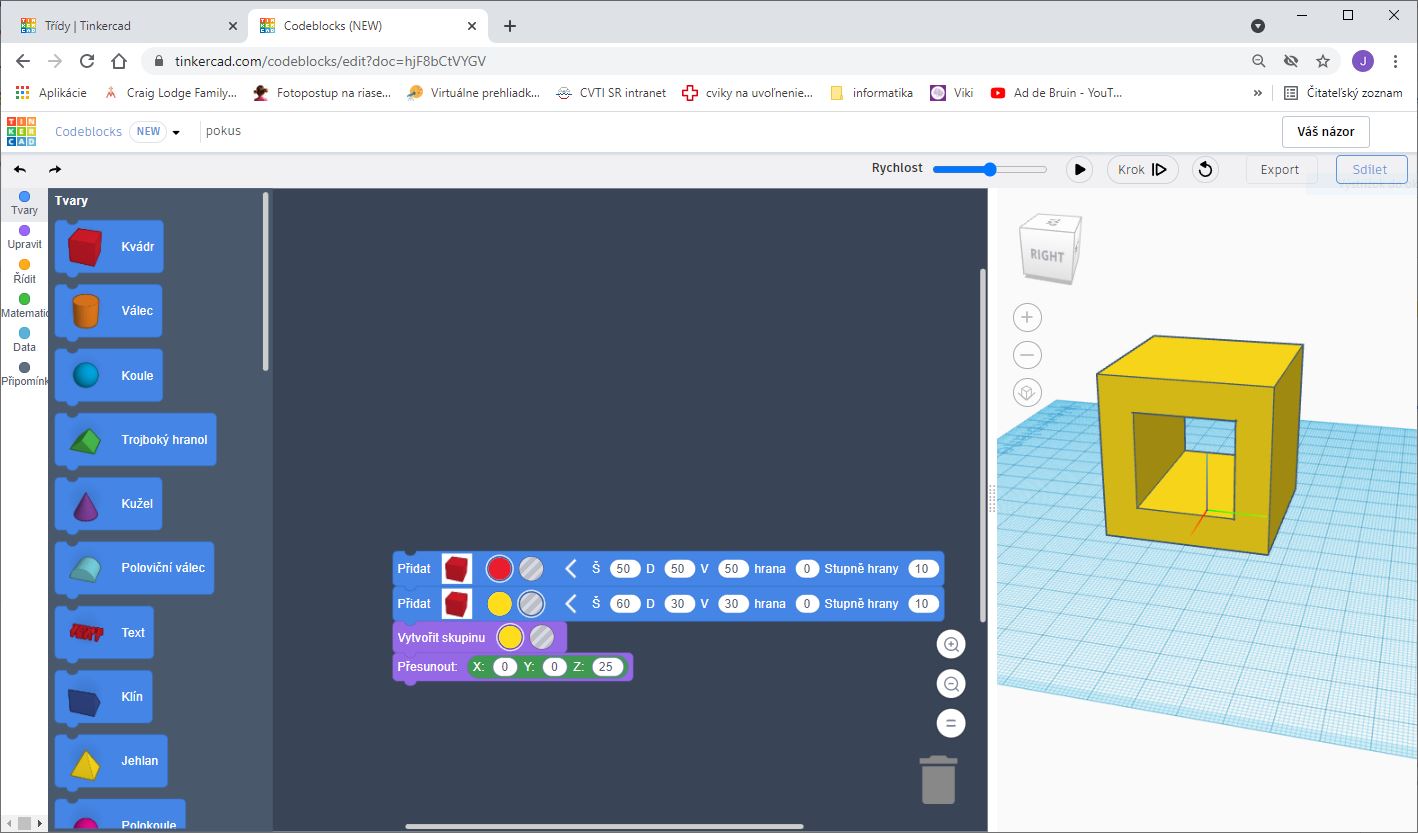 Príklady
23
semafor, snehuliak 
https://www.tinkercad.com/codeblocks/edit?doc=b0CNF9quCUW
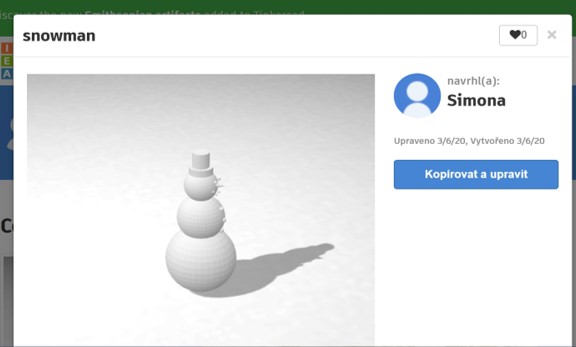 Implementácia nových trendov v informatike do výučby algoritmického myslenia a programovania v predmete informatika v sekundárnom vzdelávaní
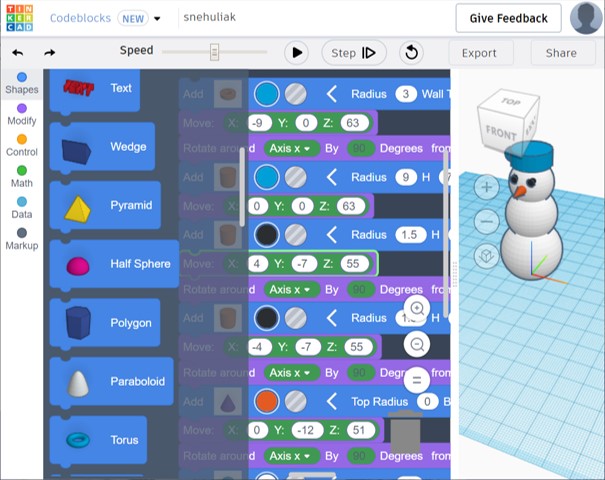 24
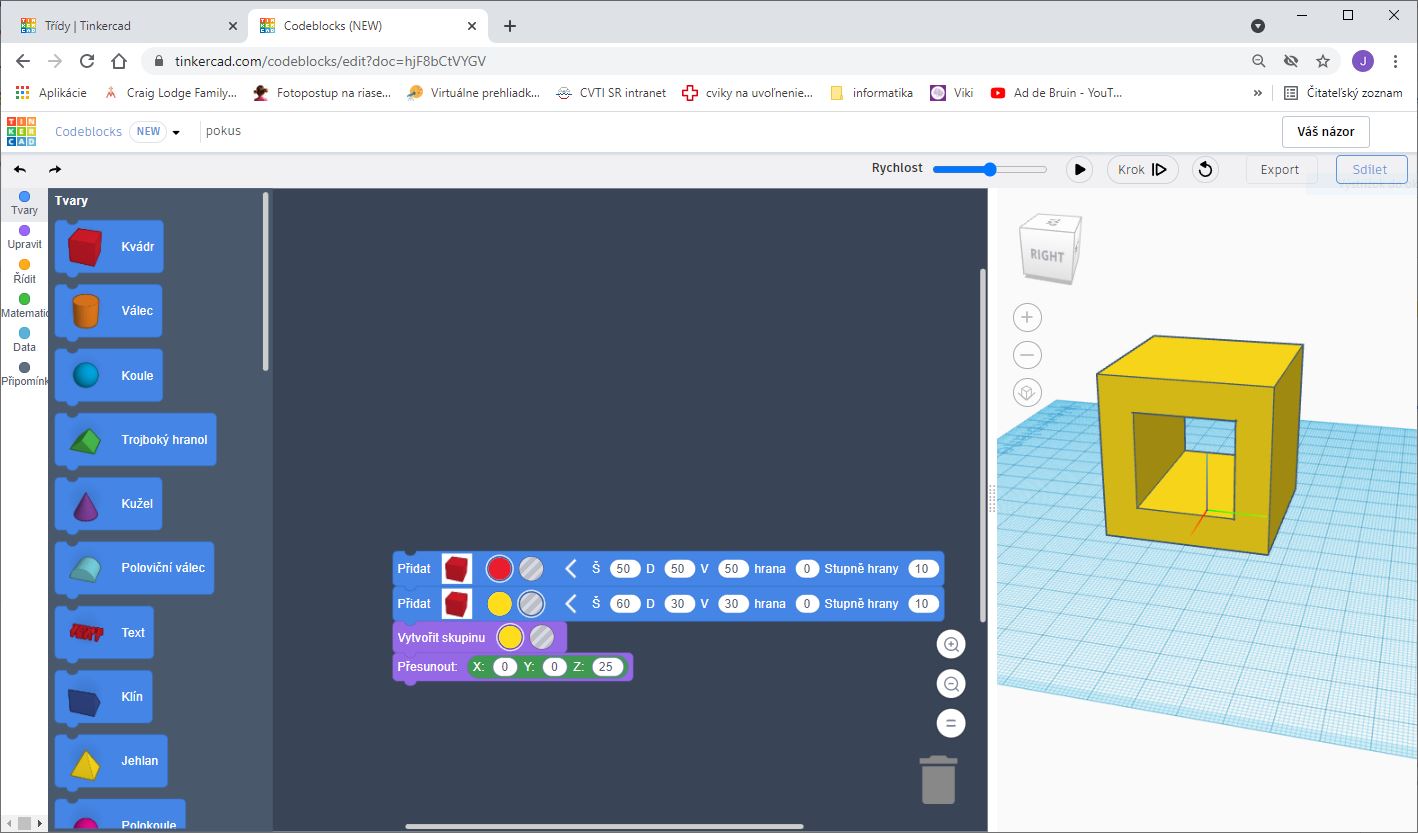 Model po vytvorení
25
Exportovať do formátov 3D grafiky
Formát STL, OBJ
Prezerať v 3D zobrazení
Vytlačiť na 3D tlačiarni (pozor na rozmery)
Zdieľať
Snímok obrazovky – stiahne png súbor
Animovaný GIF - stiahne gif súbor
Implementácia nových trendov v informatike do výučby algoritmického myslenia a programovania v predmete informatika v sekundárnom vzdelávaní
Príprava výučby
26
Vytvorenie učiteľského účtu
Email+ heslo
Alebo účet google, FB, microsoft

Vytvorenie žiackych účtov
Triedy – vytvoriť novú triedu, pridať študentov
Prihlásenie sa žiaka cez prezývky alebo cez účet google
Zdieľať odkaz na triedu alebo Kód triedy a prezývku
Oboznámenie žiakov s prostredím TinkeCAD – názorné videokurzy
Implementácia nových trendov v informatike do výučby algoritmického myslenia a programovania v predmete informatika v sekundárnom vzdelávaní
Metodika výučby
27
Originál metodické plány lekcií (Lesson)
Nápoveda TU
Videa na youtube a iné zdroje (v angl. jazyku)
Po česky https://www.youtube.com/watch?v=bcrUFvj4Vmk
Vlastné námety ....
mplementácia nových trendov v informatike do výučby algoritmického myslenia a programovania v predmete informatika v sekundárnom vzdelávaní
Zdroje
28
https://www.tinkercad.com/
https://www.tinkercad.com/lessonplans/recreate-a-pattern-found-in-nature
Teaching With Tinkercad (Season 1, Ep. 2 ) - Codeblocks in the Classroom – YouTube
Nápoveda https://tinkercad.zendesk.com/hc/en-us/sections/360005447393
Ďakujem za pozornosť!
29